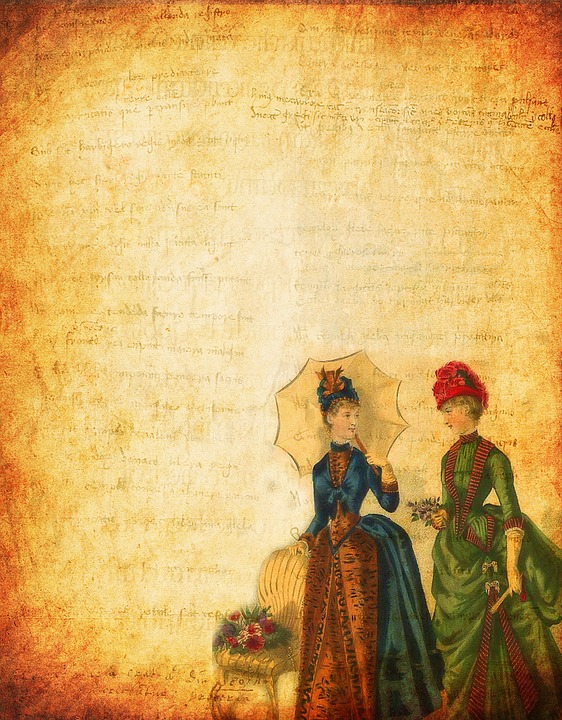 Русская литература первой половины XIX века
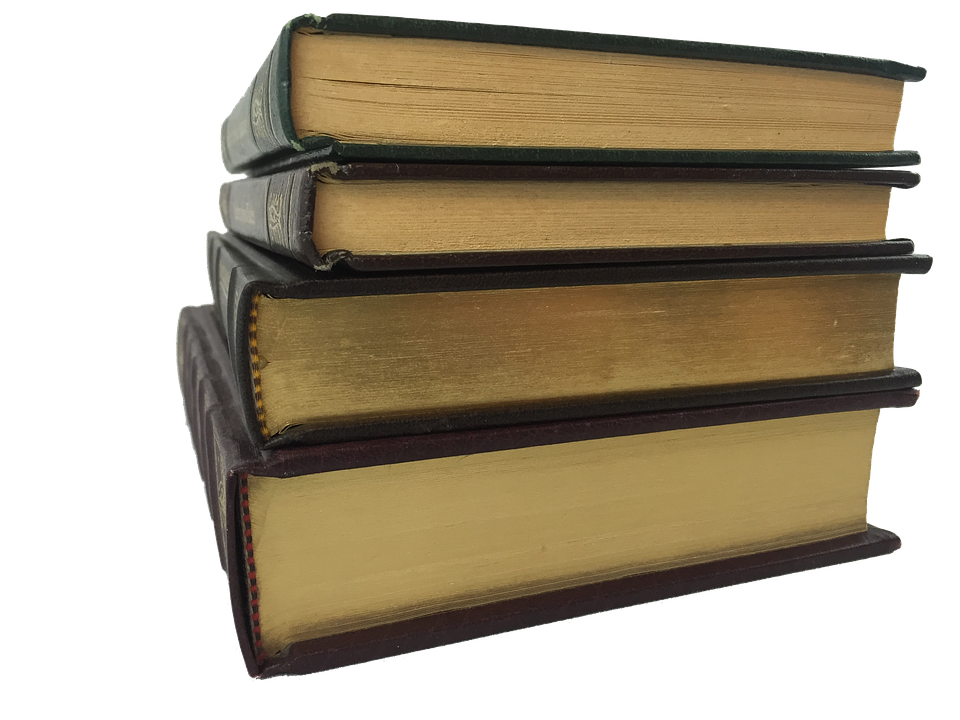 Составитель:
должность
название ОО
Фамилия, имя, отчество
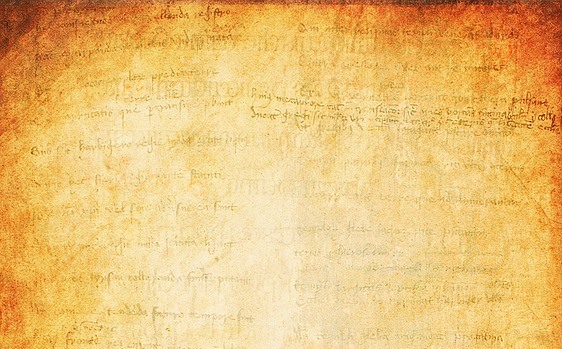 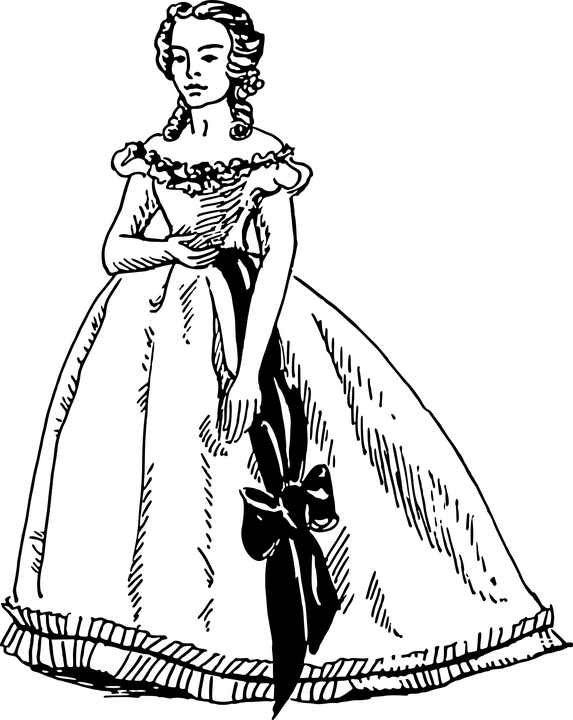 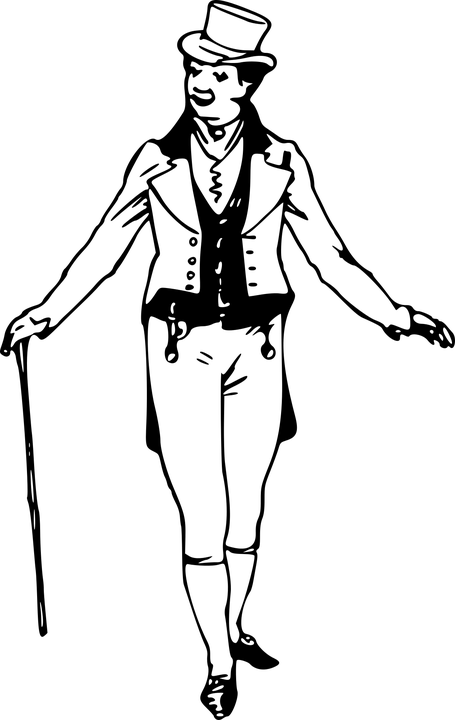 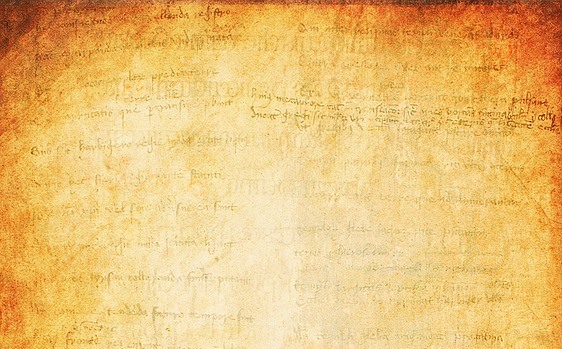 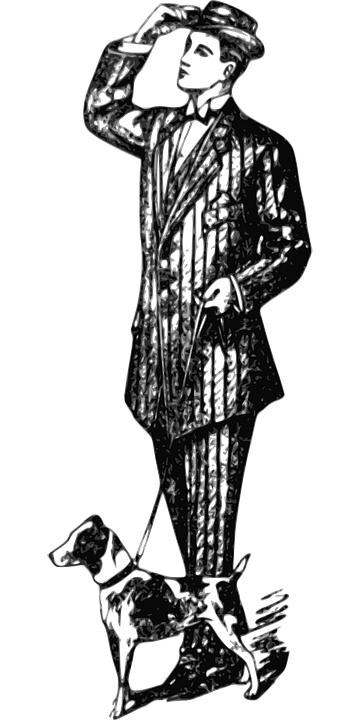 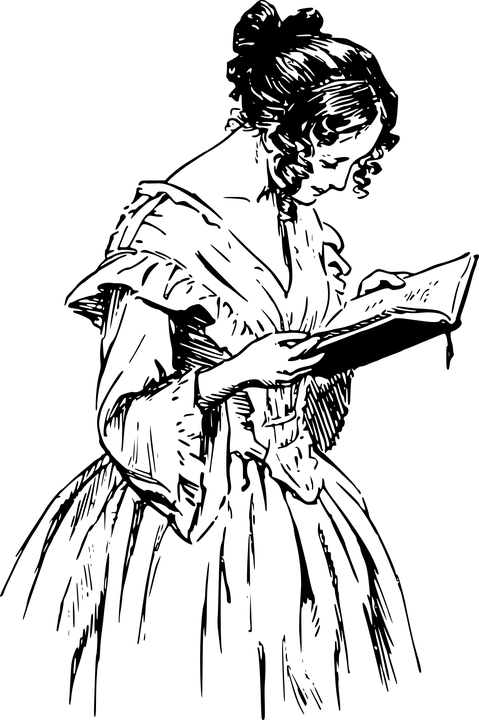 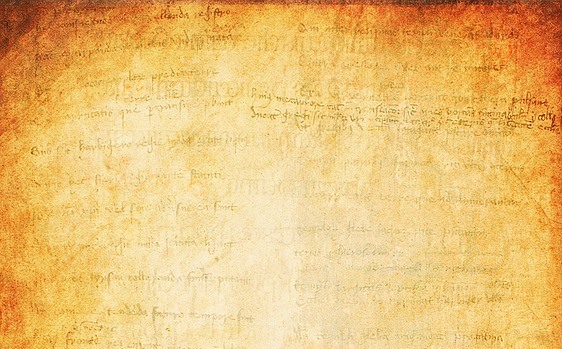 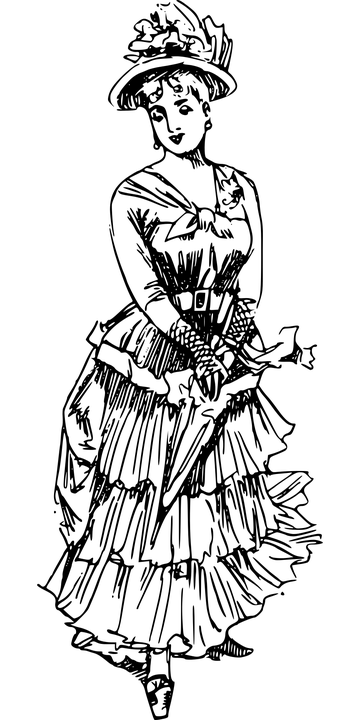 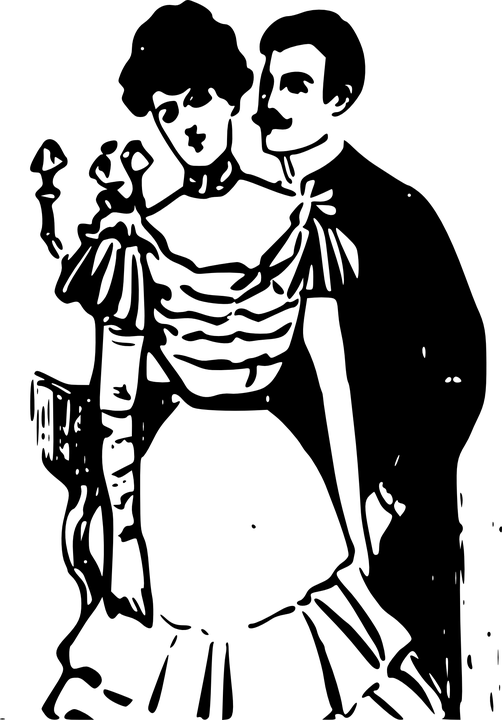 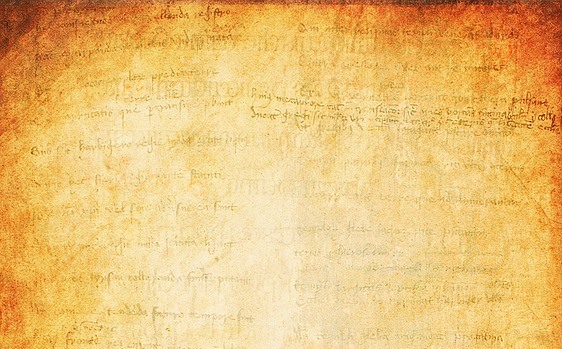 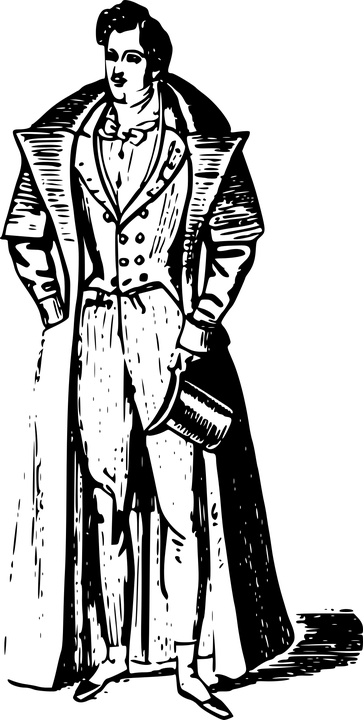 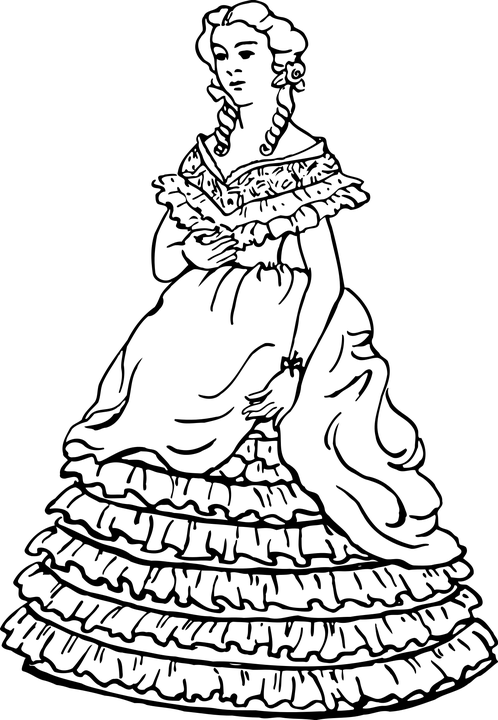 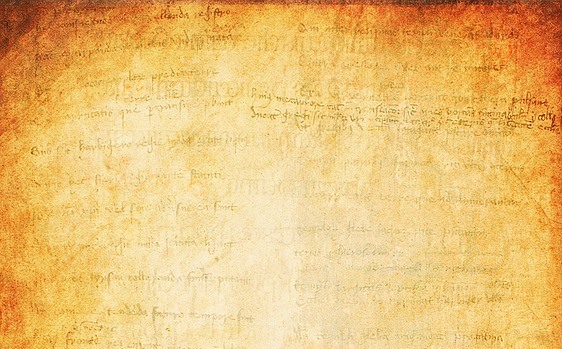 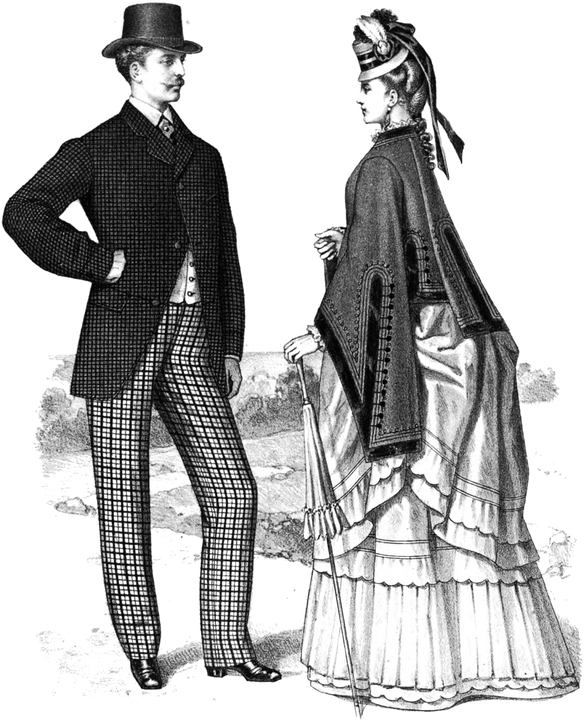 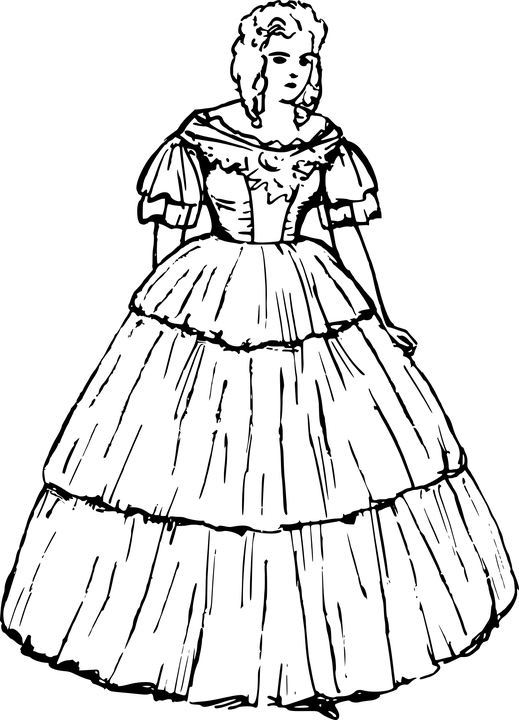 Ссылки на источники использованных в презентации изображений
https://pixabay.com/ru/%D0%BA%D0%BD%D0%B8%D0%B3%D0%B8-%D1%87%D0%B8%D1%82%D0%B0%D1%82%D0%B5%D0%BB%D1%8C-%D1%87%D1%82%D0%B5%D0%BD%D0%B8%D0%B5-%D0%B6%D0%B5%D0%BD%D1%89%D0%B8%D0%BD%D0%B0-2029743/
https://pixabay.com/ru/%D0%B0%D1%80%D0%B8%D1%81%D1%82%D0%BE%D0%BA%D1%80%D0%B0%D1%82-%D0%B4%D0%B6%D0%B5%D0%BD%D1%82%D0%BB%D1%8C%D0%BC%D0%B5%D0%BD-%D0%BC%D1%83%D0%B6%D1%87%D0%B8%D0%BD-2029508/
https://pixabay.com/ru/%D0%BF%D0%BB%D0%B0%D1%82%D1%8C%D0%B5-%D0%BC%D0%BE%D0%B4%D0%B0-%D0%B6%D0%B5%D0%BD%D1%89%D0%B8%D0%BD%D1%8B-%D0%BB%D0%B5%D0%B4%D0%B8-%D0%B6%D0%B5%D0%BD%D1%89%D0%B8%D0%BD%D0%B0-2027712/
https://pixabay.com/ru/%D0%BF%D0%BB%D0%B0%D1%82%D1%8C%D0%B5-%D0%BC%D0%BE%D0%B4%D0%B0-%D0%BB%D0%B5%D0%B4%D0%B8-%D0%BB%D1%8E%D0%B4%D0%B8-%D0%BF%D1%80%D0%BE%D0%B3%D1%83%D0%BB%D0%BA%D0%B0-1296976/
https://pixabay.com/ru/%D0%BF%D0%B0%D1%80%D0%B0-%D1%87%D0%B5%D0%BB%D0%BE%D0%B2%D0%B5%D0%BA-%D0%B6%D0%B5%D0%BD%D1%89%D0%B8%D0%BD%D0%B0-%D0%B4%D1%80%D1%83%D0%B7%D1%8C%D1%8F-%D0%B2%D0%BC%D0%B5%D1%81%D1%82%D0%B5-37069/
https://pixabay.com/ru/%D0%BF%D0%BB%D0%B0%D1%82%D1%8C%D0%B5-%D0%BC%D0%BE%D0%B4%D0%B0-%D0%B6%D0%B5%D0%BD%D1%89%D0%B8%D0%BD%D1%8B-%D0%BB%D0%B5%D0%B4%D0%B8-%D0%B6%D0%B5%D0%BD%D1%89%D0%B8%D0%BD%D0%B0-2027227/
https://pixabay.com/ru/%D0%B4%D0%B6%D0%B5%D0%BD%D1%82%D0%BB%D1%8C%D0%BC%D0%B5%D0%BD-%D1%81%D0%BE%D0%B1%D0%B0%D0%BA%D0%B0-%D1%87%D0%B5%D0%BB%D0%BE%D0%B2%D0%B5%D0%BA-%D0%BA%D0%BE%D1%81%D1%82%D1%8E%D0%BC-148407/
https://pixabay.com/ru/%D0%BF%D0%BB%D0%B0%D1%82%D1%8C%D0%B5-%D0%BC%D0%BE%D0%B4%D0%B0-%D0%B6%D0%B5%D0%BD%D1%89%D0%B8%D0%BD%D1%8B-%D0%BB%D0%B5%D0%B4%D0%B8-%D0%B6%D0%B5%D0%BD%D1%89%D0%B8%D0%BD%D0%B0-2027433/
https://pixabay.com/ru/%D0%BC%D0%BE%D0%B4%D0%B0-%D1%87%D0%B5%D0%BB%D0%BE%D0%B2%D0%B5%D0%BA-%D0%B6%D0%B5%D0%BD%D1%89%D0%B8%D0%BD%D0%B0-%D1%82%D1%80%D0%BE%D1%81%D1%82%D0%BD%D0%B8%D0%BA-1800-1359963/
https://pixabay.com/ru/%D0%BE%D0%B4%D0%B5%D0%B6%D0%B4%D1%8B-%D0%BC%D0%BE%D0%B4%D0%B0-%D1%84%D1%80%D0%B0%D0%BD%D1%86%D0%B8%D1%8F-%D1%84%D1%80%D0%B0%D0%BD%D1%86%D1%83%D0%B7%D1%81%D0%BA%D0%B8%D0%B9-1297197/
https://pixabay.com/ru/%D0%BA%D0%BD%D0%B8%D0%B3-%D0%B8%D1%81%D1%81%D0%BB%D0%B5%D0%B4%D0%BE%D0%B2%D0%B0%D0%BD%D0%B8%D0%B5-%D1%81%D1%82%D1%83%D0%B4%D0%B5%D0%BD%D1%82-%D1%87%D0%B8%D1%82%D0%B0%D1%82%D1%8C-761992/
https://pixabay.com/ru/%D1%84%D0%BE%D0%BD-%D1%81%D0%BA%D1%80%D0%B0%D0%BF%D0%B1%D1%83%D0%BA%D0%B8%D0%BD%D0%B3%D0%B0-%D1%82%D0%B5%D0%BA%D1%81%D1%82%D1%83%D1%80%D0%B0-%D0%B1%D1%83%D0%BC%D0%B0%D0%B3%D0%B8-2050365/